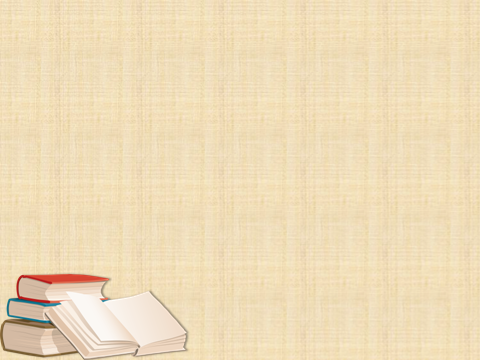 ВСЕРОССИЙСКИЙ КОНКУРС «ПЕДАГОГИЧЕСКИЕ СЕКРЕТЫ»
"Инструменты фо­рмирующего оценивания
 ​ на уроках геогра­фии. Из опыта работы "
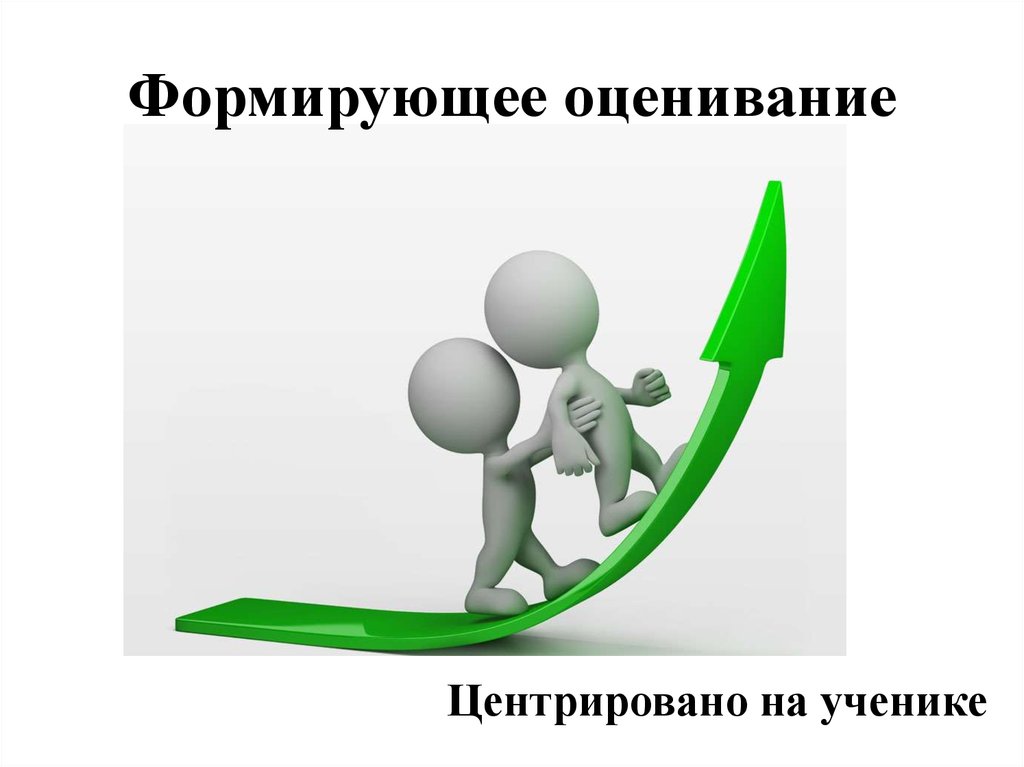 Автор: учитель географии  
              МОУ Андреевская СОШ  
              Косарева Елена Валентиновна.
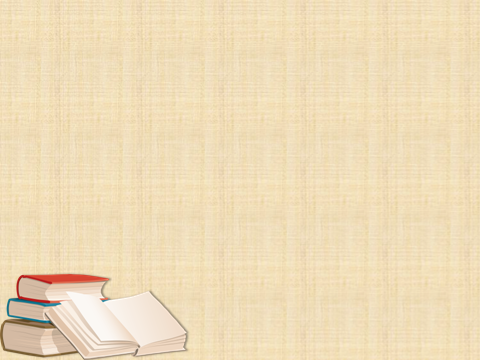 Прием «Быстрой и регулярной самооценки»
КРИТЕРИИ ОЦЕНИВАНИЯ:
правильность выполнения задания – 5 баллов, активная работа в группе – 1 балл, 
скорость выполнения – 1 балл.       ВСЕГО – 7 баллов.
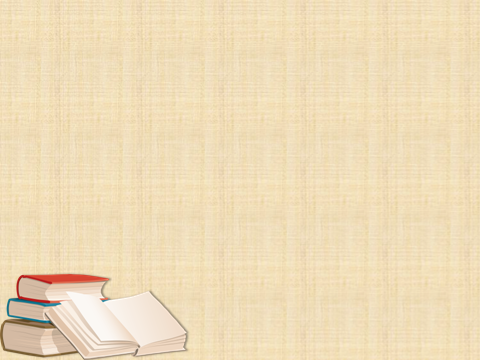 Прием «Быстрой и регулярной самооценки»
РЕФЛЕКСИВНАЯ ТАБЛИЦА
(заполняется в начале и в  конце урока)
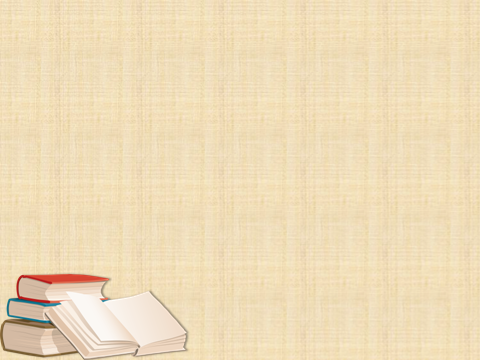 Пример заполнения рефлексивной таблицы
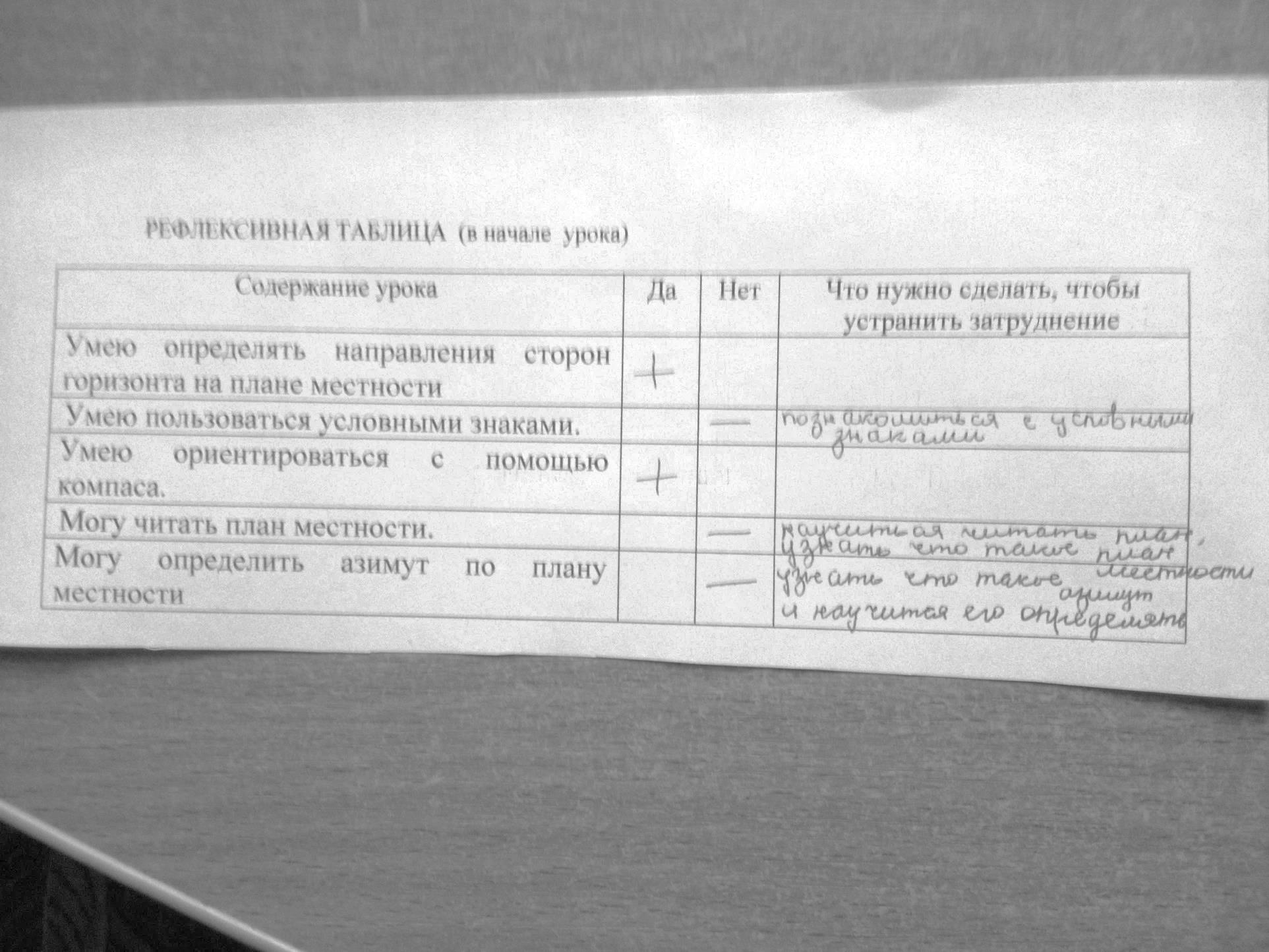 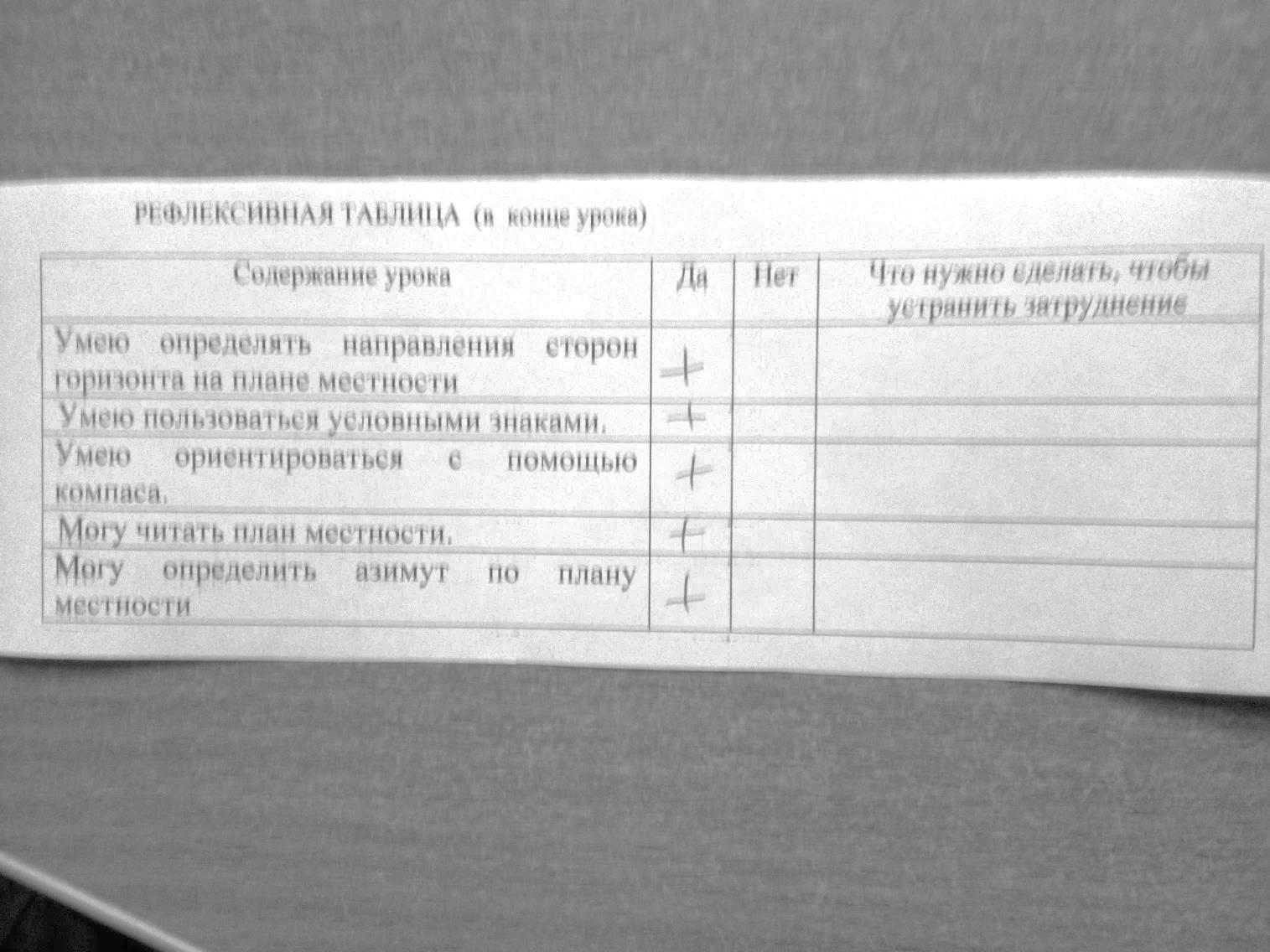 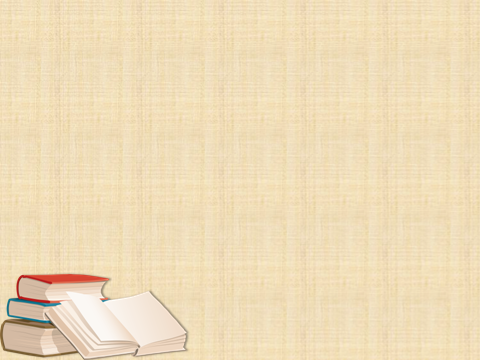 Прием «Критериальная рубрика»
Уровни достижений: высокий, средний, низкий
Количественные показатели: высокий – отметка «5», средний – отметка «4», низкий – отметка «3».
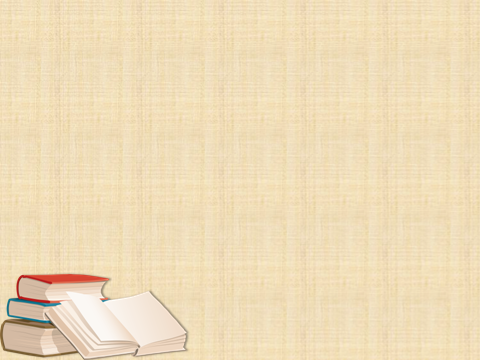 Пример заполнения таблицы
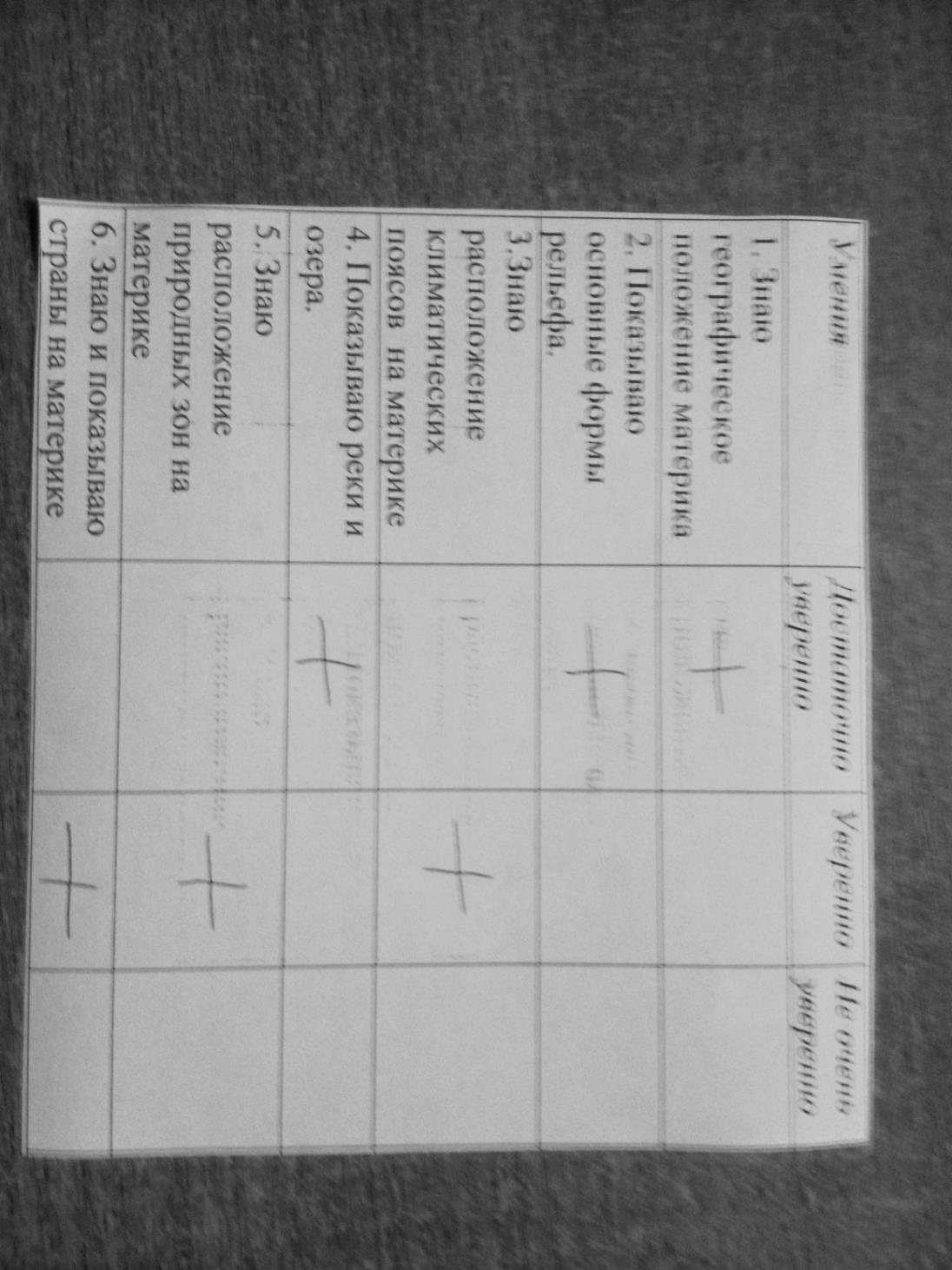 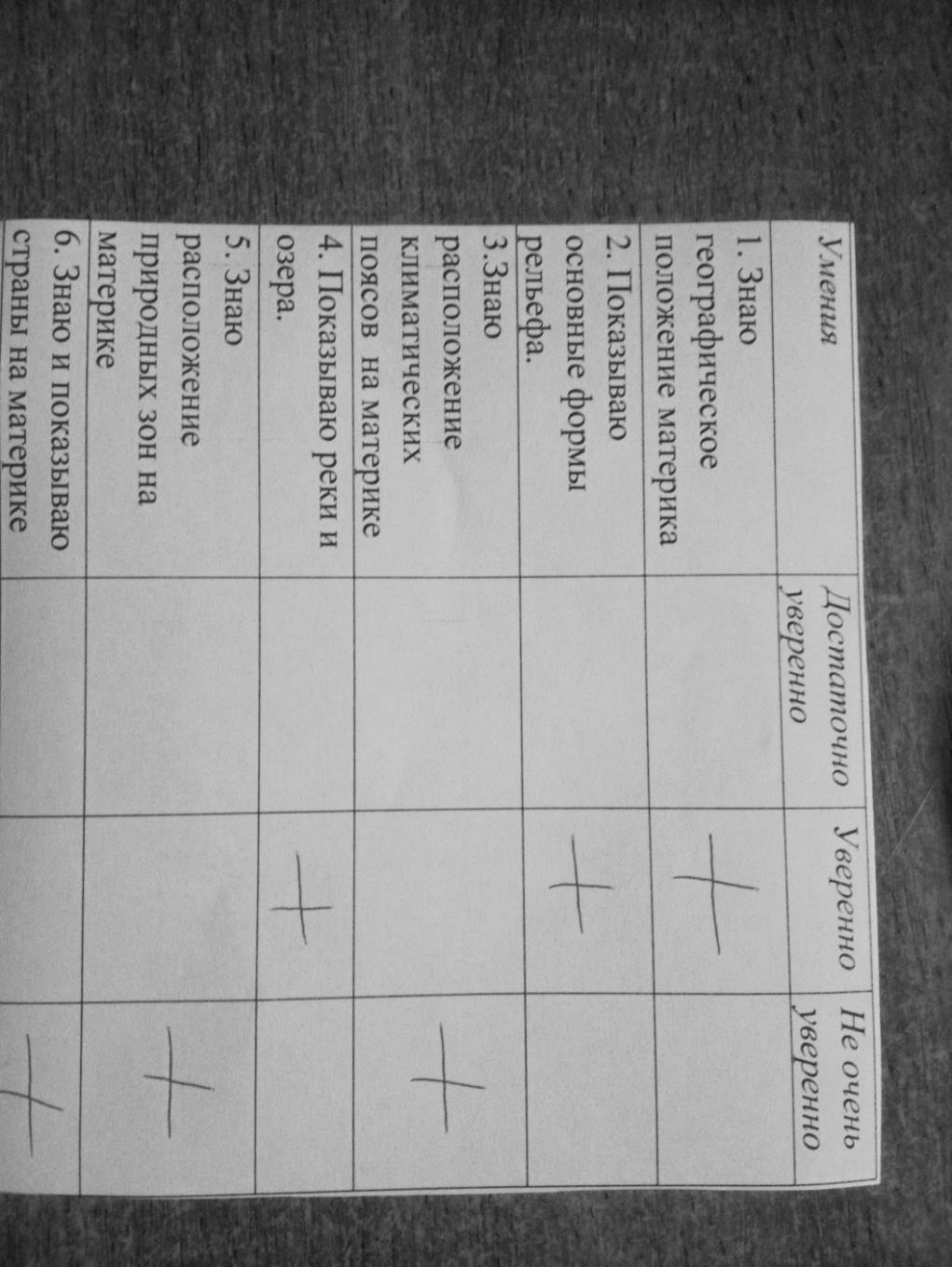 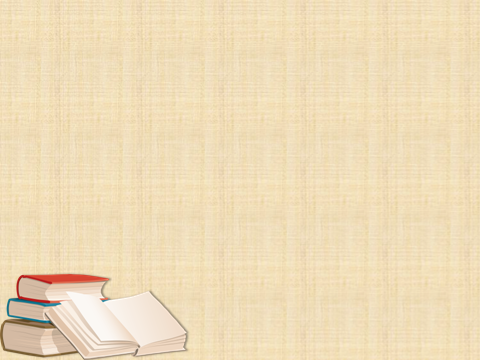 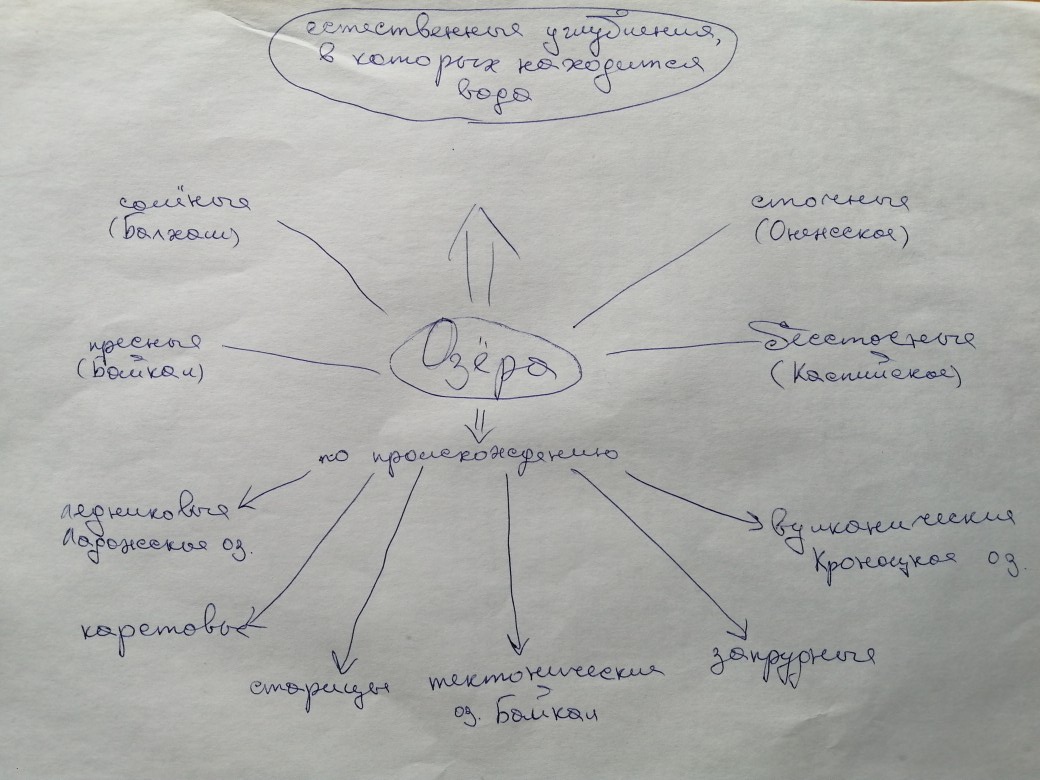 Карта понятий по теме «Озера»
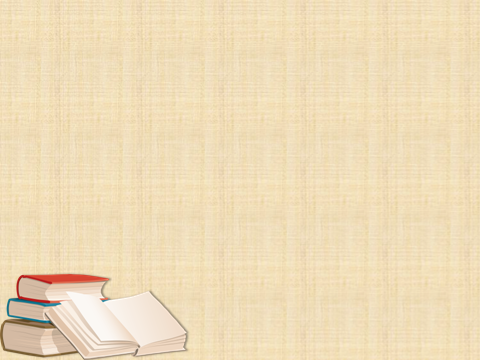 Пример критериев для оценивания составления карты понятий
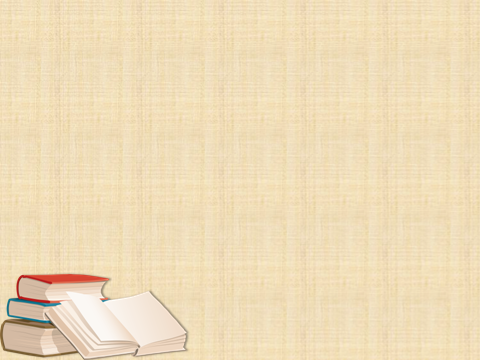 Прием «Звездный пересказ»
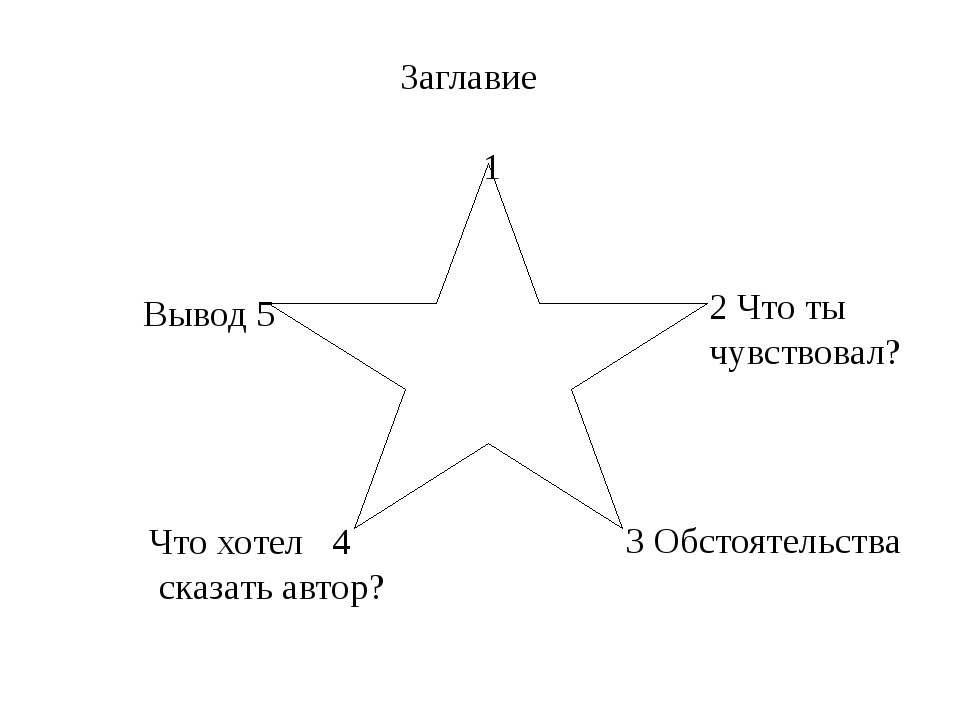 Текст по географии
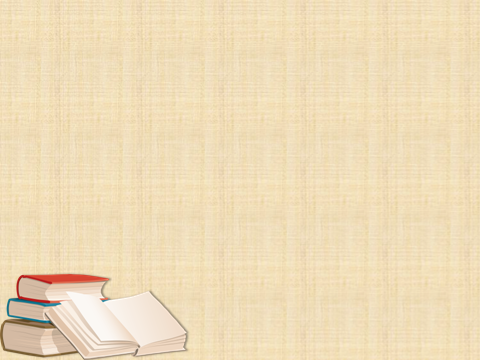 Россия моя родина
            Я живу в самой большой и прекрасной стране. У каждого человека есть Родина, для меня это Россия. Здесь я родился и вырос, здесь живут мои друзья, родные и близкие. 
             Россия занимает первое место в мире по территории. Здесь живет много разных национальностей. Люди называются россияне. Россияне – очень дружный народ. Широта русской души известна во всем мире. У нас всегда рады гостям. В мире и согласии с соседними государствами существует страна.
            Раньше моя Родина называлась СССР – Союз Советских Социалистических Республик. В его состав входили пятнадцать республик, каждая со своим народом, своей культурой и обычаями. Все жили сплоченно, одной большой семьей.
            Теперь моя Родина называется – Российская федерация. У нас самая красивая природа: бескрайние поля, леса, полноводные реки, глубокие озера и высокие горы. Неописуемая красота окружает каждого жителя нашей страны.
           Столица России город Москва, самый большой по численности населения город России. Город - герой с богатой историей. Примечательными для туристов здесь будут такие памятники как Красная площадь, Московский Кремль, мавзолей Владимира Ильича Ленина.
            В России очень много достопримечательностей. Одной из них является озеро Байкал, самое глубокое озеро на планете, самый большой природный сосуд с пресной водой. Расположен Байкал на юге Восточной Сибири, на границе Иркутской области и республики Бурятия. Животный и растительный мир этой местности неповторим и разнообразен. Здесь живет много животных, характерных только для Байкала. Подводный мир озера богат и уникален. В озере водится большое количество редких рыб и микроорганизмов. Вода в Байкале кристально чистая, воздух в этих краях свежий. Отдых на озере популярен во многих странах мира, сюда съезжаются туристы со всего земного шара, прикоснуться к невероятной красоте и неповторимости этого уголка нашей Родины.
             Россия славится своими талантами. Знаменитые ученые, писатели, художники, музыканты внесли огромный вклад в развитие культуры, науки и искусства нашей страны.
             Я очень горжусь своим российским происхождением. В будущем хотелось бы объехать всю свою страну от края до края.
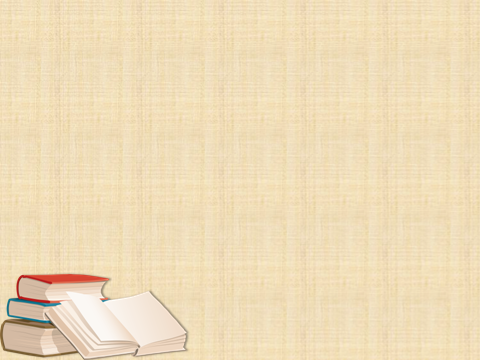 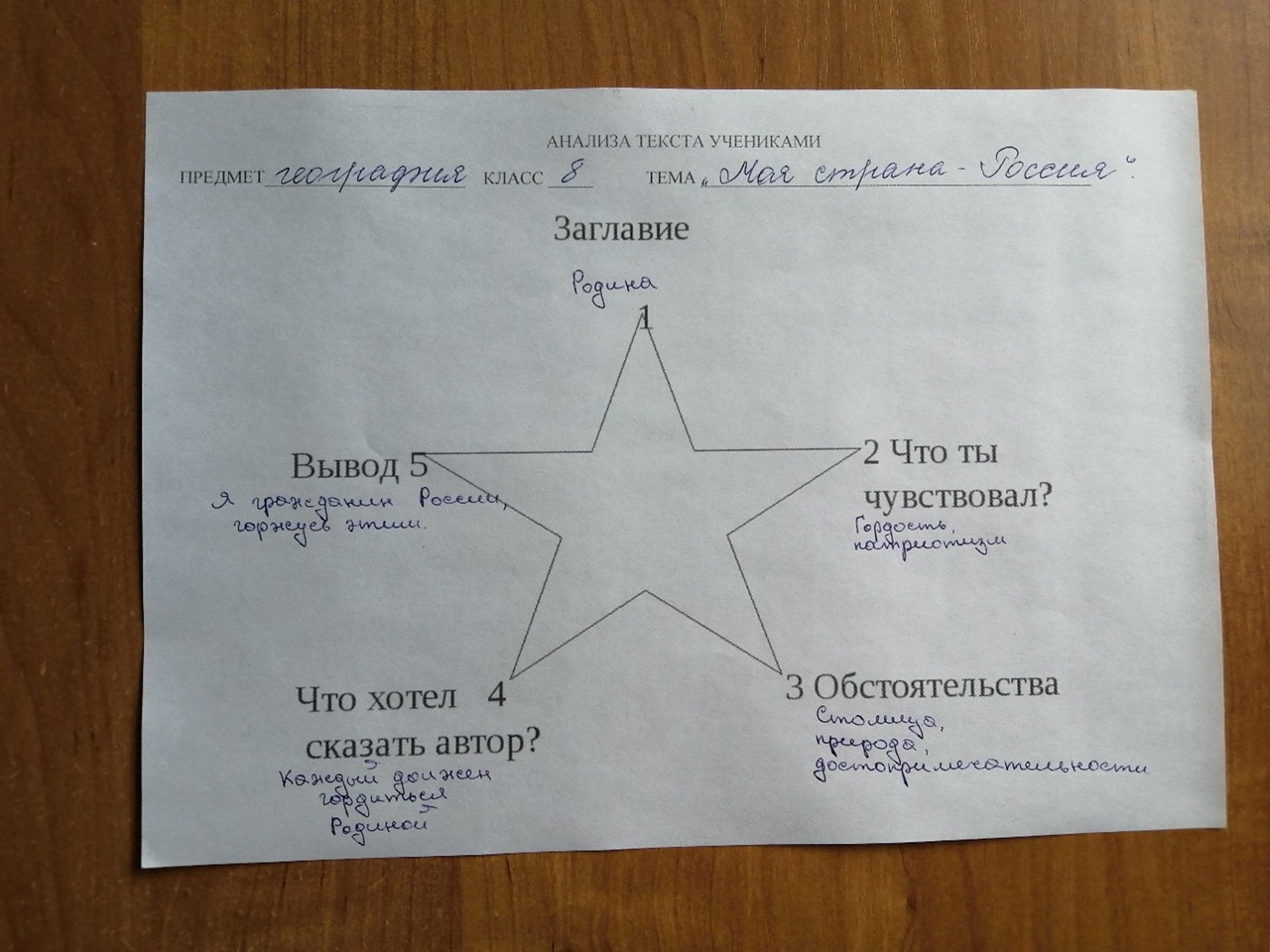 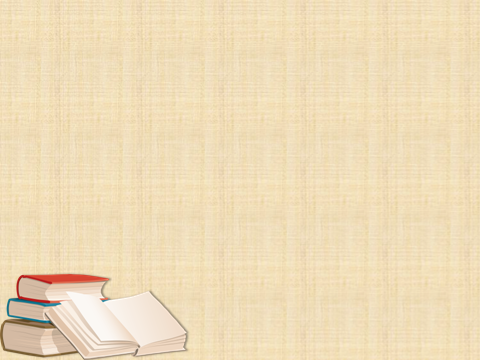 Прием обратной связи «3-2-1»
3 вещи, которые я не знал раньше
2 вещи, которые оказались для меня неожиданными
1 то, что я хотел бы начать делать с помощью изученного на уроке
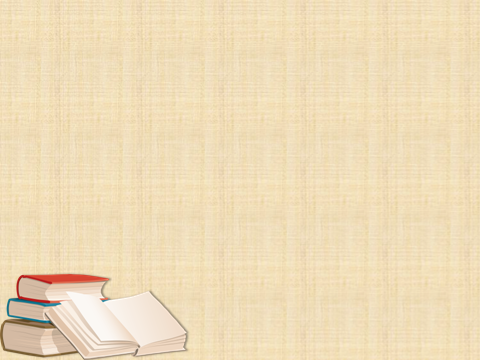 Пример заполнения
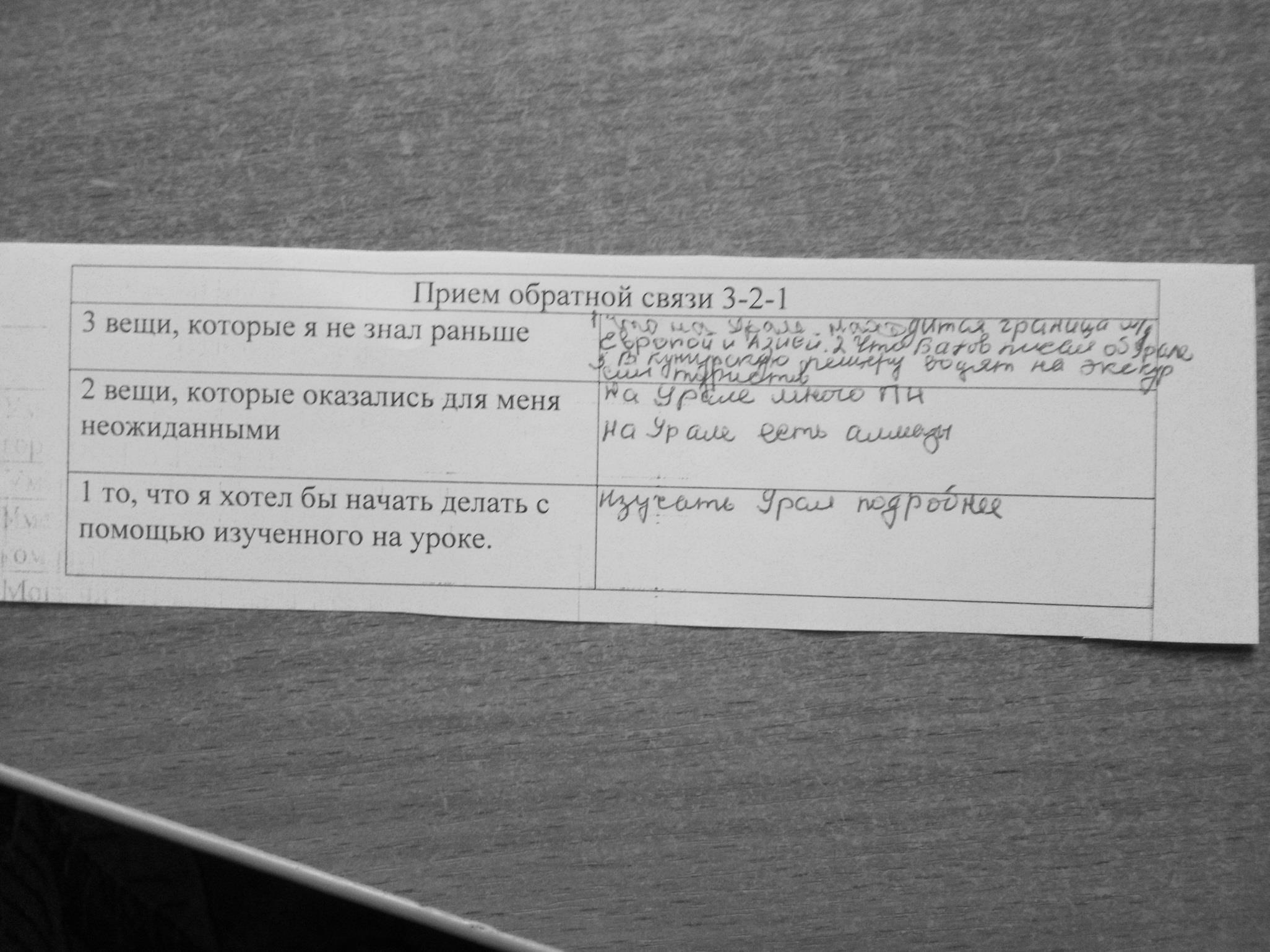 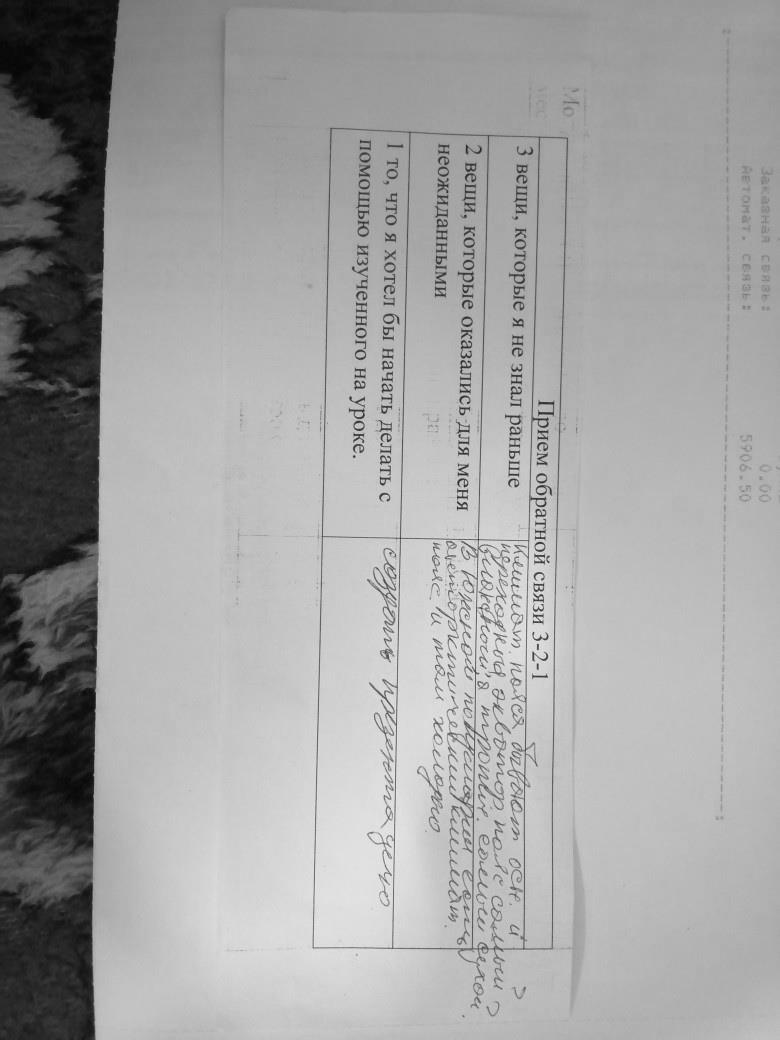 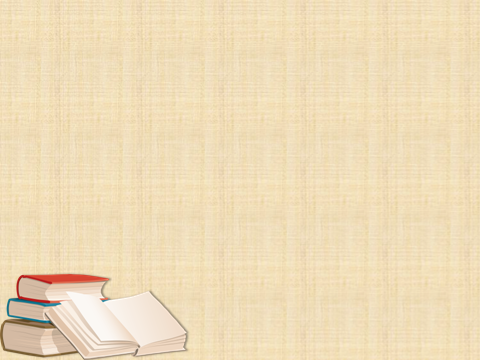 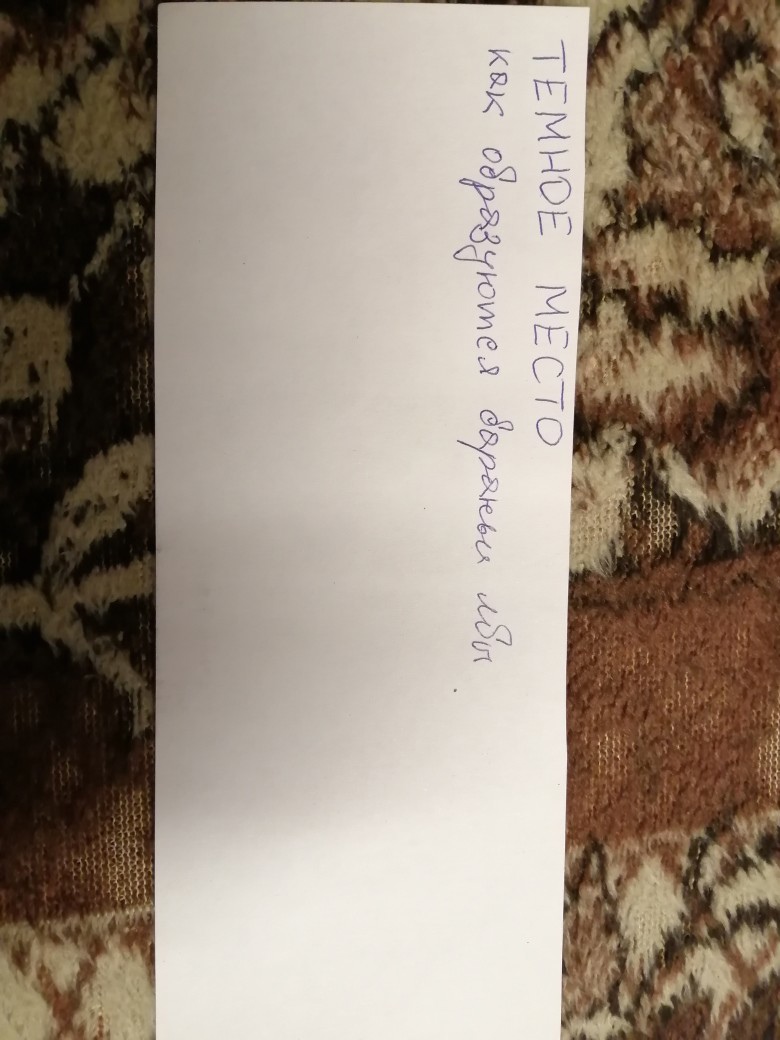 Прием обратной связи «Темное место»
Прием «Темное место» -
 самое непонятное сегодня на уроке.
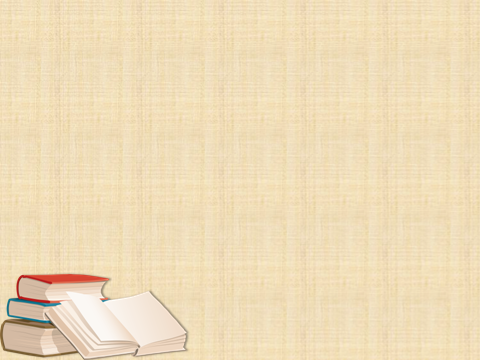 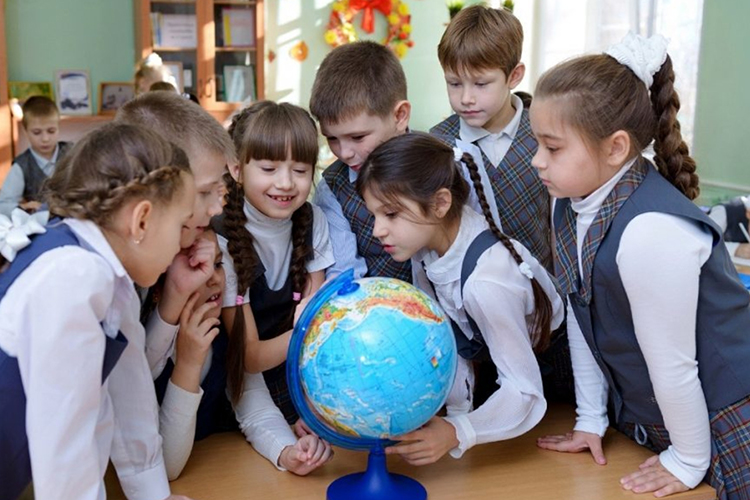 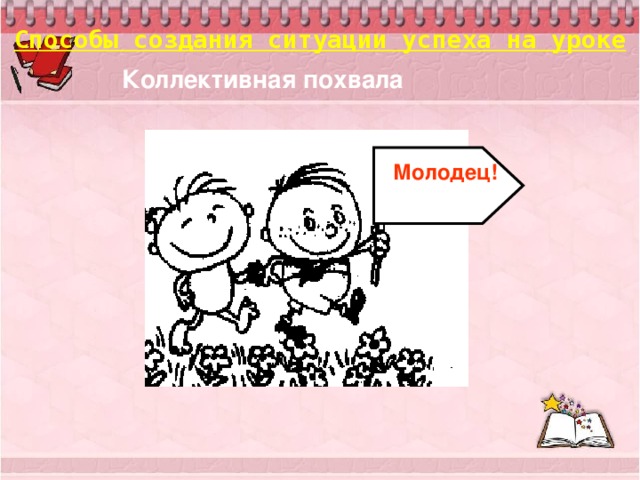 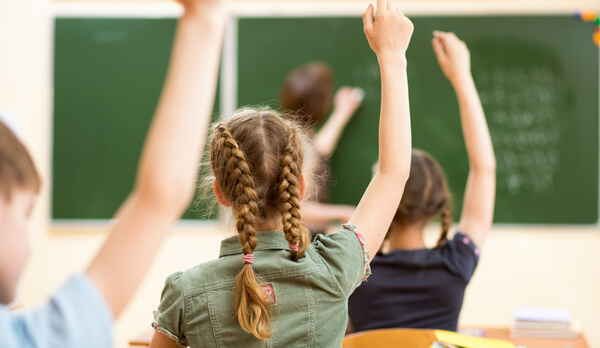 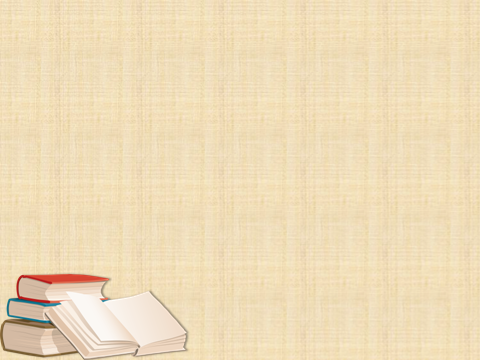 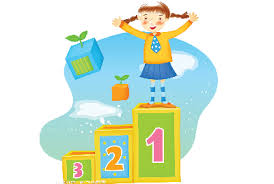 Спасибо за внимание!